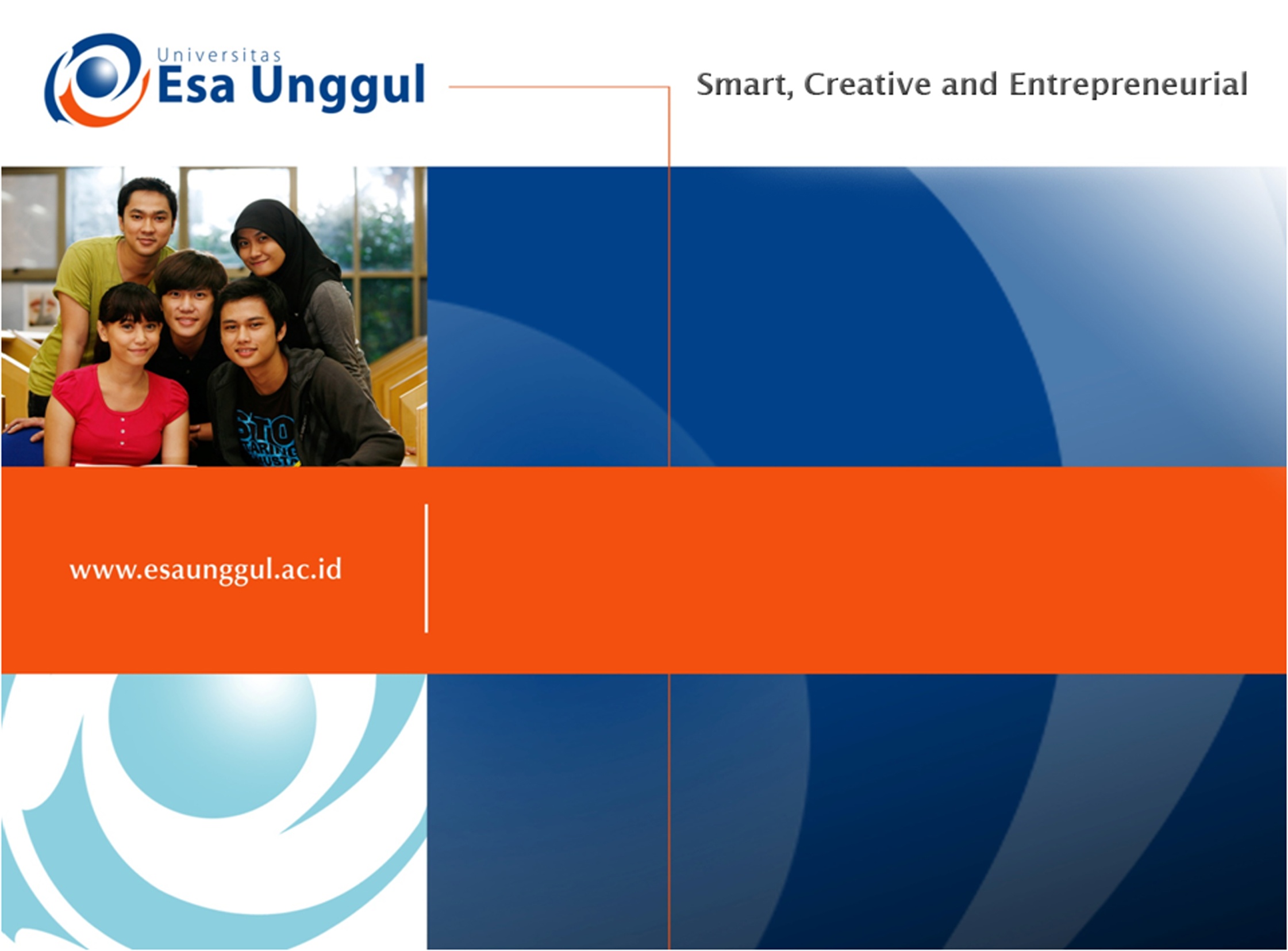 Pengolahan Limbah Padat
PERTEMUAN 5
Nayla Kamilia Fithri
Prodi Kesehatan Masyarakat 
Fakultas Kesehatan Masyarakat
Introduction
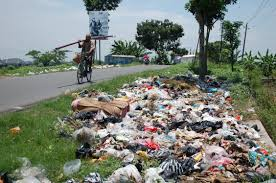 Limbah Padat (sampah) merupakan salah satu bentuk limbah yang ada lingkungan
Di negara maju, sampah padat umumnya telah diatur pengelolaan serta pembuangannya
Di negara berkembang pengelolaan sampah masih menjadi masalah lingkungan yang perlu diperhatikan.
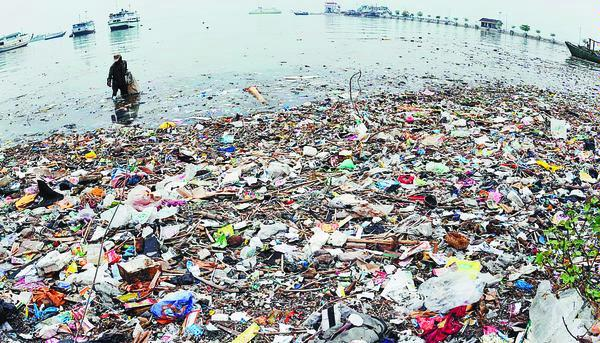 Title and Content Layout with Chart
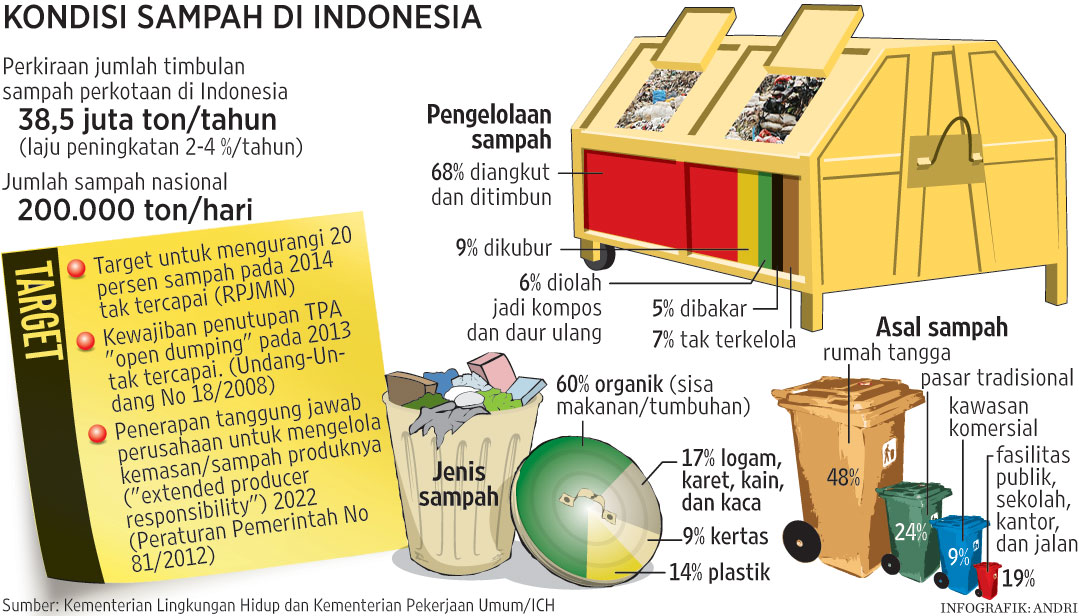 Definisi
Sampah merupakan sesuatu yg tidak digunakan, tidak dipakai, tidak disenangi atau sesuatu yg dibuang yg berasal dr kegiatan manusia dan tidak terjadi dengan sendirinya (American Public Health Association)
Sampah ialah sesuatu bahan/benda padat yg terjadi karena berhubungan dengan aktivitas manusia yg tidak dipakai lagi, tidak disenangi dan dibuang dengan cara-cara saniter kecuali buangan yang berasal dari tubuh manusia (FKM UI)
Penggolongan Sampah Menurut Sumbernya
Domestic wastes
Commercial wastes
Street sweeping
Industrial wastes
Agriculture wastes
Sampah dr daerah pertambangan
Institutional wastes
Jenis sampah padat
Berdasarkan zat kimia yg terkandung didalamnya
Sampah in-organik; ex: logam, pecahan gelas, abu
Sampah organik; ex: sisa-sisa makanan, dedaunan, dll.
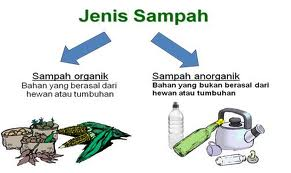 Jenis sampah padat
Berdasarkan dapat tidaknya dibakar
Sampah yang mudah terbakar; ex: kertas, kayu, plastik, karet, kain-kain, dll
Sampah yg tidak dapat dibakar; ex: kaleng-kaleng, sisa potongan besi, gelas, abu, dll
Jenis sampah padat
Berdasarkan dapat tidaknya membusuk
Sampah yg sukar membusuk; ex: plastik, kaleng-kaleng, pecahan gelas, karet, dll
Sampah yg mudah membusuk; ex: potongan-potongan daging, sisa-sisa makanan, dedaunan, dll
Jenis sampah padat
Berdasarkan karakteristik sampah
Garbage; ex: sisa dapur, sisa makanan, sampah sayuran, dll
Rubbish; ex: kertas, plastik, karet, dll
Ashes; ex: sisa hasil pembakaran
Street sweeping
Dead animal
Household refuse
Abandones vehicles
8. Sampah industri
9. Construction wastes
10. Sewage solid
11. Sampah khusus
Faktor yang mempengaruhi jumlah sampah
Dampak sampah
PENCEMARAN UDARA AKIBAT SAMPAH
BAU BUSUK  
ASAP , 
BIO-GAS -BERBAHAYA
1. Tetra kloro etilen & kloroform :  Feto-toksik
2. Benzene & Metil-etil-keton	:  Embrio-toksik
3. Metilen-klorida, Kloro-benzene:  Perkembangan janin
4. CH4 ------ CO2 ------ H2CO3
    NH3 ------ NH4NO3                         Hujan Asam
    H2S  ------ H2SO4
5. Bau Busuk sampah		:  Dampak emosional masyarakat
PENCEMARAN AIR AKIBAT SAMPAH
SAMPAH
DEKOMPOSISI
MENYUMBAT SALURAN AIR
LINDI (LEACHATE)
BOD - COD
NITROGEN
FOSFAT
PENCEMARAN AIR
BANJIR
GANGGUAN KESEHATAN LINGKUNGAN
LALAT,   NYAMUK
KECOAK
TIKUS
SAMPAH
SAMPAH
CACING
MIKROBA
VEKTOR / PATOGEN ----- GANGGUAN PENYAKIT
Penyakit bawaan sampah
Pengolahan sampah
Pengumpulan, pengangkutan sampai dengan pemusnahan atau sedemikian rupa sehingga sampah tidak lagi mengganggu kesehatan masyarakat dan lingkungan hidup.
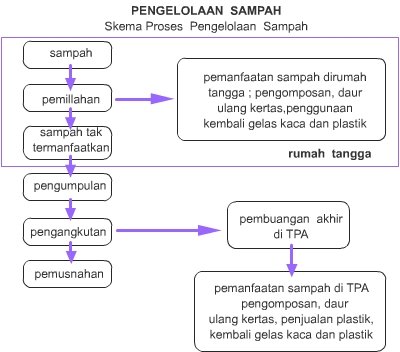 DAUR ULANG SAMPAH ANORGANIK
Kertas, kardus, karet, plastik, gelas, logam, dll
BERNILAI EKONOMI
Bahan baku proses produksi 
Produk   X
Bahan baku Proses produksi 
Produk   Y
PRODUK   X
PRODUK   Y
DAUR ULANG SAMPAH ORGANIK
SAMPAH ORGANIK
PENGOLAHAN
PENGOMPOSAN
KOMPOS
PAKAN TERNAK
MINIMISASI SAMPAH
RECYCLING
MENGURANGI SUMBER SAMPAH
USE & REUSE
PRODUCT CHANGE
REKLAMASI
SOURCE CONTROL
TECHNOLOGY CHANGE
INPUT MATERIAL CHANGE
GOOD OPERATING PRACTICES
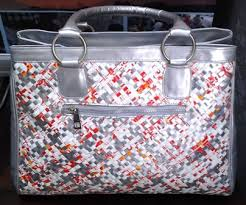 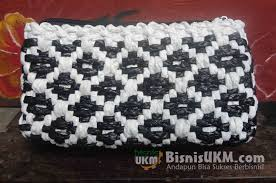 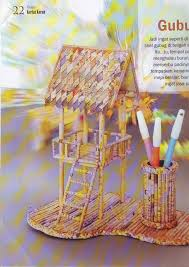 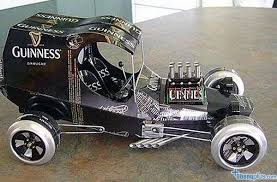 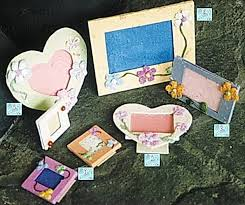